Summary of CourseWhat we Covered
NoSQL: NotOnly SQL
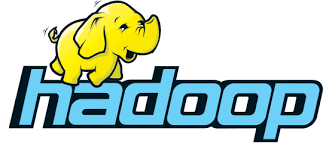 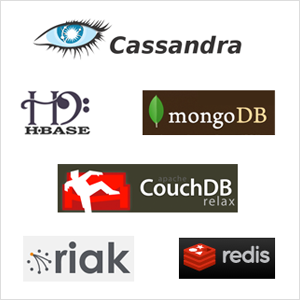 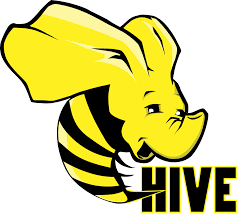 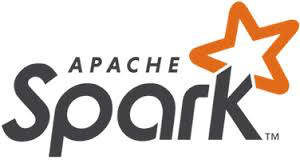 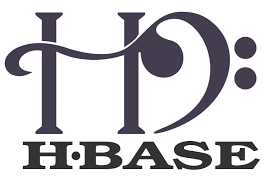 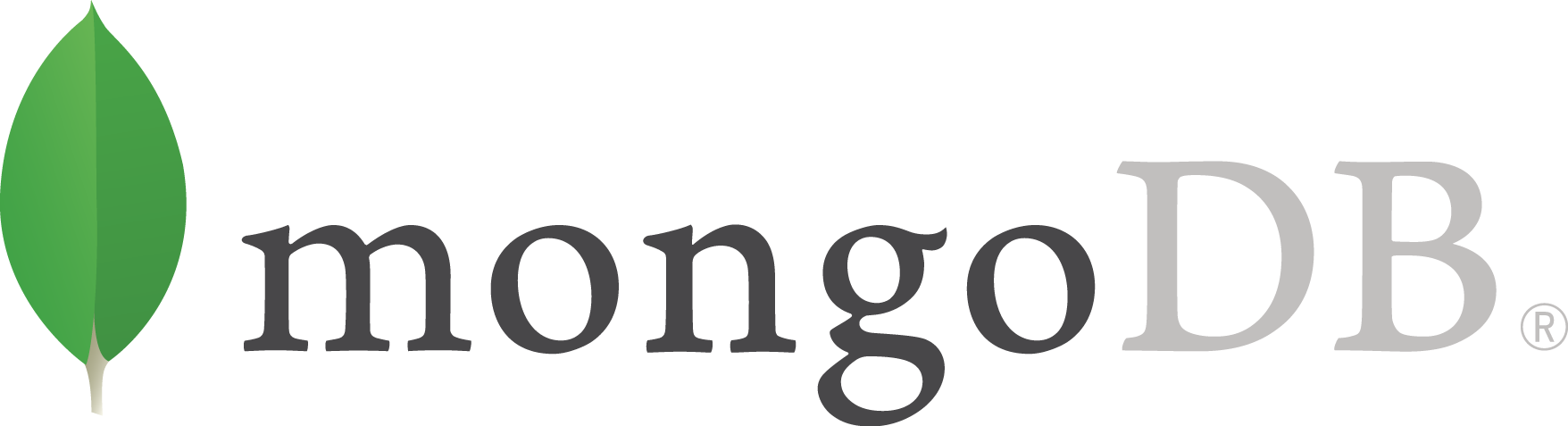 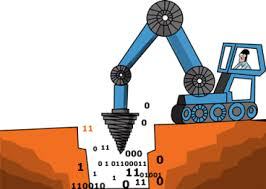 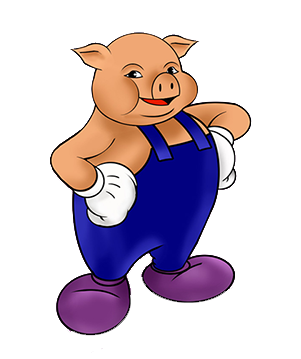 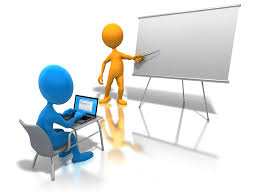 Big Data Mining & Analytics
Presenting & Reading Research Papers
1